Lecture 7: More Google Tools
Roadmap
Homework 4, 6 discussion (there was no 5)
Google Cloud Data Services
Bill Howe, UW
2
5/13/12
Commercial Services Roundup
Bill Howe, UW
3
5/13/12
Google Cloud Storage
Cost
$0.12 / GB / month (scales down over a TB)
S3: $0.125 / GB / month (scales down over a TB, and reduced redundancy storage is $0.093 / GB / month)
Bill Howe, UW
4
5/13/12
Google Cloud Storage
API
Projects > Buckets > Objects
Flat namespace (like S3)
GET/PUT/DELETE on buckets and objects
Http request  Header options
max-keys (limit the number of returned values)
prefix (filter returned list)
marker (start from the middle of the list)
location (find geographical location)
acl (change permissions)
Bill Howe, UW
5
5/13/12
Google Cloud Storage: Other features
Resumable Uploads:
POST with x-goog-resumable -> upload id
PUT with upload id
if an error occurs, query for status
PUT with remaining bytes
Boto support
Streaming upload from clients (gsutils and boto)
Object versions (like S3)
Bill Howe, UW
6
5/13/12
App Engine Datastore
“NoSQL schemaless object datastore, with a query engine and atomic transactions”
Data Model:
Kind: Container of Similar Records
Ex: Person, Customer
A Kind has properties
but not all records need have all properties
think BigTable
Bill Howe, UW
7
5/14/12
App Engine Datastore
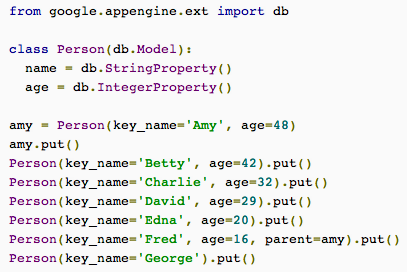 Bill Howe, UW
8
5/14/12
App Engine Datastore: GQL
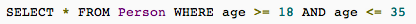 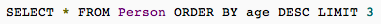 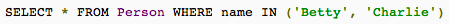 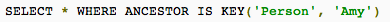 Bill Howe, UW
9
5/14/12
App Engine Datastore: Consistency
“To obtain strongly consistent query results, you need to use an ancestor query limiting the results to a single entity group. 

This works because entity groups are a unit of consistency as well as transactionality. All data operations are applied to the entire group; an ancestor query won't return its results until the entire entity group is up to date. 

If your application relies on strongly consistent results for certain queries, you may need to take this into consideration when designing your data model.”
Bill Howe, UW
10
5/14/12
App Engine Datastore: Async
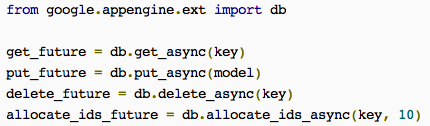 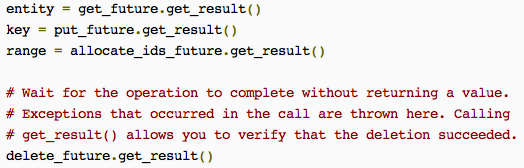 Bill Howe, UW
11
5/14/12
App Engine Datastore: Bottom Line
Use it when you need some other Google API that relies on it.
Bill Howe, UW
12
5/14/12
Google Cloud SQL
Hosted MySQL
Import via MySQL dumps uploaded to Cloud Storage
Bill Howe, UW
13
5/14/12
Google Cloud SQL
Pricing:
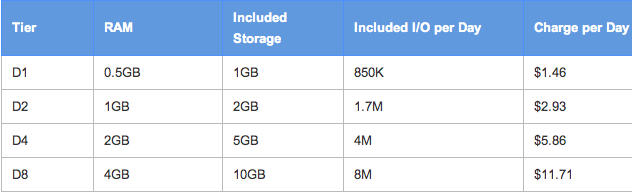 Bill Howe, UW
14
5/14/12
Google Big Query
Overview
Full SQL (unlike App Engine)
Billions of rows
Compare with 
Amazon RDS?
Elastic MapReduce?
SQL Azure?
Bill Howe, UW
15
5/14/12
Google Big Query
Pricing:
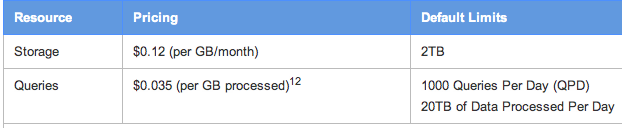 Bill Howe, UW
16
5/14/12
Google BigQuery: Column-store
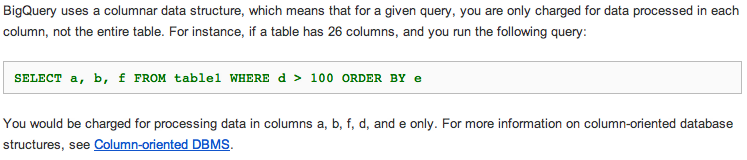 Bill Howe, UW
17
5/14/12
Google BigQuery: “Small” Joins
BigQuery provides real-time query performance for JOIN statements where one of the two sides is small. 
Here “small” means less than 8MB of compressed data. 
We expect this 8MB limit to continue to increase over time. For simplicity, we always require the table on the right side of any JOIN clause to be small. 
Outer joins with a small table on the "outer" side are unsupported, which means that we only support left outer joins.
Bill Howe, UW
18
5/14/12
Google BigQuery: Limits
Queries:
Rate limit: 2 concurrent queries
Daily limit: 1,000 queries
Maximum query length: 10KB
Maximum response size: Approximately 64MB*
Imports
Rate limit: 2 imports per minute
Daily limit: 1,000 import requests per day (including failures)
Maximum number of files to import per request: 500
Maximum import size per file: 4GB**
Maximum import size per job: 100GB**
Exports
Rate limit: 2 exports per minute
Daily Limit: 50 exports per day
Bill Howe, UW
19
5/14/12